Муниципальное общеобразовательное учреждение средняя общеобразовательная школа деревни Рыбная Ватага Кильмезского района Кировской области
Разработка урока в 3 классе по теме «Es ist Herbst. Wie ist jetzt das Wetter?»



                        выполнила Вагизова Н.Н., учитель
                                                   немецкого языка

                         Рыбная Ватага 2010
Welche Jahreszeit ist das?
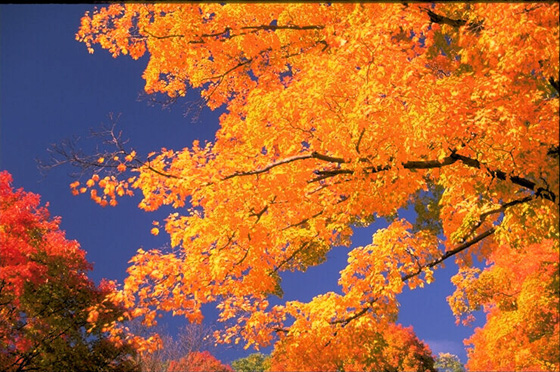 DER HERBST
Die Blätter sind rot, gelb, braun und bunt.
HERBSTLIED
Es ist Herbst! Es ist Herbst!
Bunte Blätter fliegen.
Bunte Blätter, rot und gelb, 
Auf der Erde liegen.
Falle, falle, gelbes Blatt,
Rotes Blatt, gelbes Blatt
Bis der Baum kein  Blatt mehr hat – weggeflogen alle
Новые слова и выражения
Bunte Blätter fliegen. – пестрые листья облетают.
Auf der Erde – на земле
Falle, falle – падай,падай
Bis der Baum kein Blatt mehr hat – пока на дереве не останется ни листочка
Weggeflogen alle – все улетели.
Zählen Wir
Der Herbst ist die       schönste Zeit!
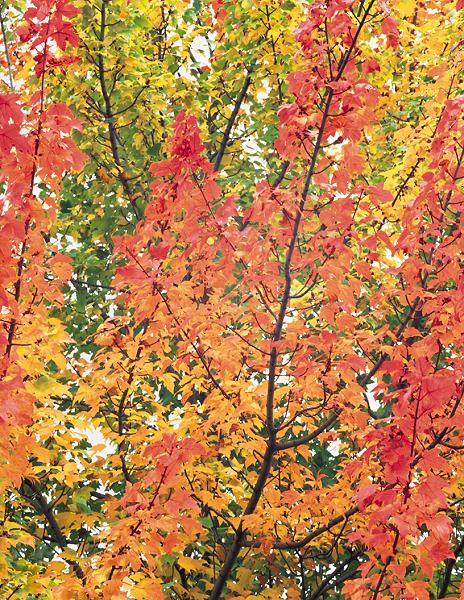 Der verschidene herbst…
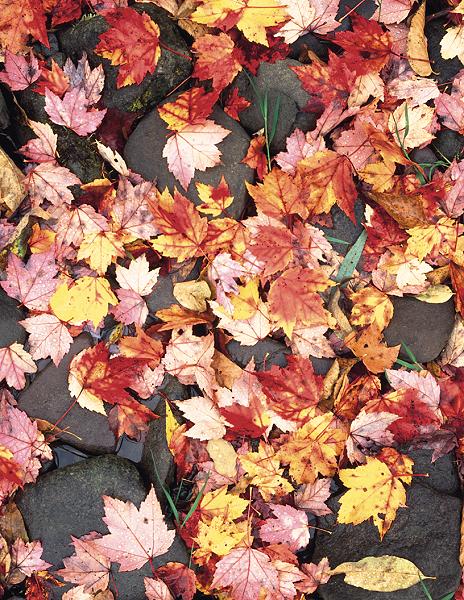 Beantwortet  bitte meine Fragen!
¤  Welche Jahreszeit ist da?
¤  Wie sind die Blätter im Herbst?
¤  Wie ist das Wetter im Herbst?
¤  Ist es nicht mehr warm?
¤  Regnet es im Herbst?
Die Hausaufgabe
Стр.66, упр. 5 ( б, с) – хорошо читать, перевести на русский язык.
Знать счет от 1 до 20.
Выписать и выучить новые слова на стр. 69
Alles gute!!!
Danke  für  die  Aufmerksamkeit!